Sebuah kapal tunda menarik sebuah kapal pesiar dari pelabuhan. (Lihat Gambar 4.5.) Dengan perkiraan bahwa perahu memakan waktu 60 s untuk memindahkan kapal pesiar 100 m. Jika kapal tunda ditarik dengan 3 X 106 N
Berapa massa kapal pesiar? (Dengan mengabaikan hambatan karena air, dan menganggap bahwa kapal tunda mempunyai percepatan tetap).
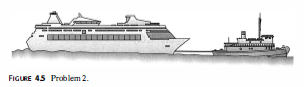 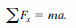 = 3 X 106 N
v = 100 m/60 s = 1,7 m/s
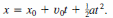 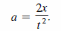 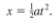 Kecepatan awal = 0, jarak mula 2 = 0
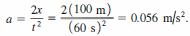 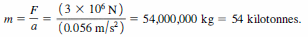 Seorang mahasiswa mendorong peti searah horizontal di sebuah bidang miring yang kasar seperti yang ditunjukkan pada Gambar 5. 1 5. Cari besarnya gaya yang dikeluarkan mahasiswa untuk mendorong peti agar bergerak ke atas bidang miring pada kecepatan konstan. Jika massa
peti telah 15,0 kg, sudut kemiringan 30,0 °, dan koefisien gesekan kinetik antara peti dan miring adalah 0.600
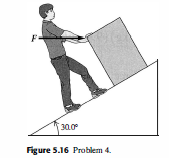 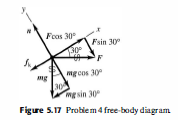 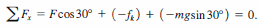 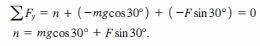 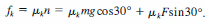 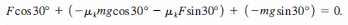 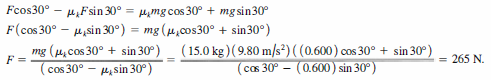 Sebuah roller coaster memiliki gerakan melingkaran vertikal dengan  radius 45 m. Jika roller coaster beroperasi pada kecepatan konstan sebesar 35 m/s dalam satu putaran, Berapa gaya normal yang harus diperlukan  kursi untuk mengangkat penumpang 75 kg ke bagian atas
putaran? Roller coaster terbalik di bagian atas loop.
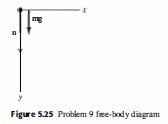 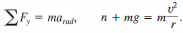 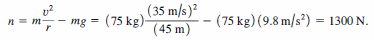 Sebuah tetherball terpasang pada tiang vertikal dengan panjang 2,0 m dari tali, seperti yang ditunjukkan pada Gambar 5.25. Jika tali membentuk sudut 25,0° dengan tiang vertikal, cari waktu yang dibutuhkan untuk satu revolusi/putaran tetherball
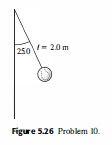 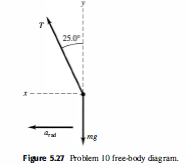 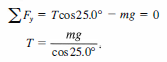 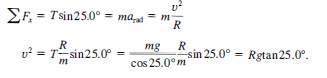 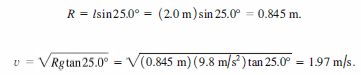 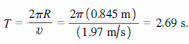